Исследование поляра IPHAS J052832.69 +283837.6
Кривые лучевых скоростей
Спектры
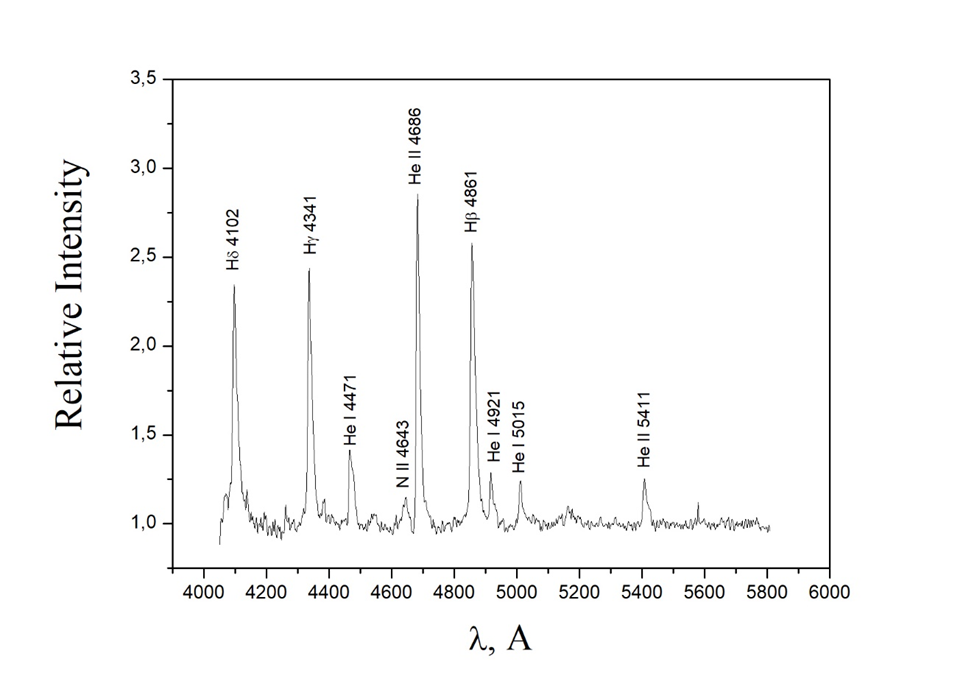 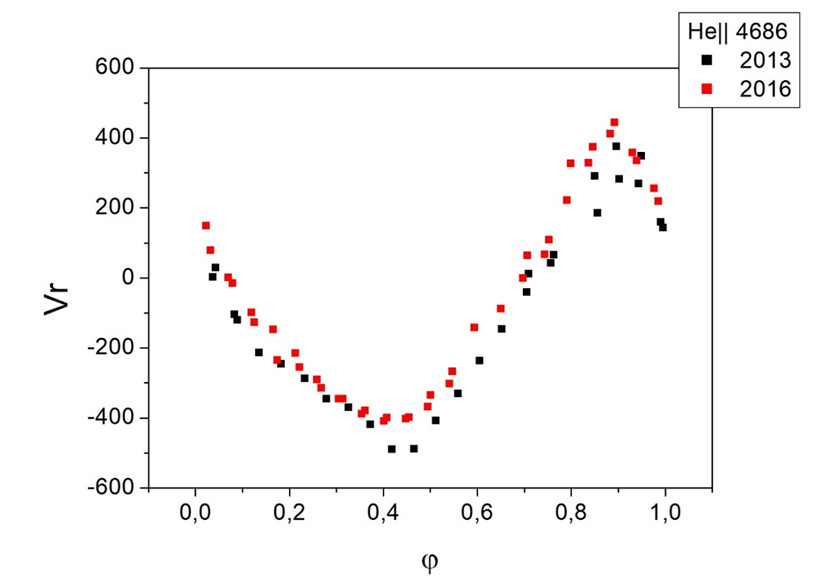 В 2013 и в 2016 наблюдаются разные состояния;
По долговременным фотометрическим данным обзора ZTF был уточнён орбитальный период, который получился равным 0.d0555916 ± 0.d0000001.
2013
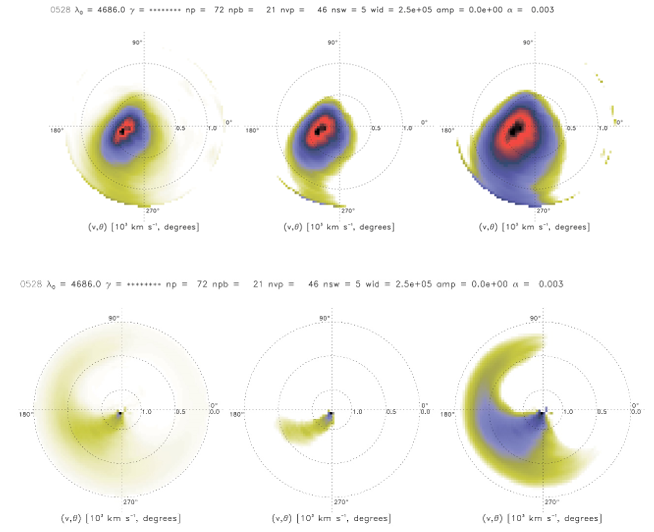 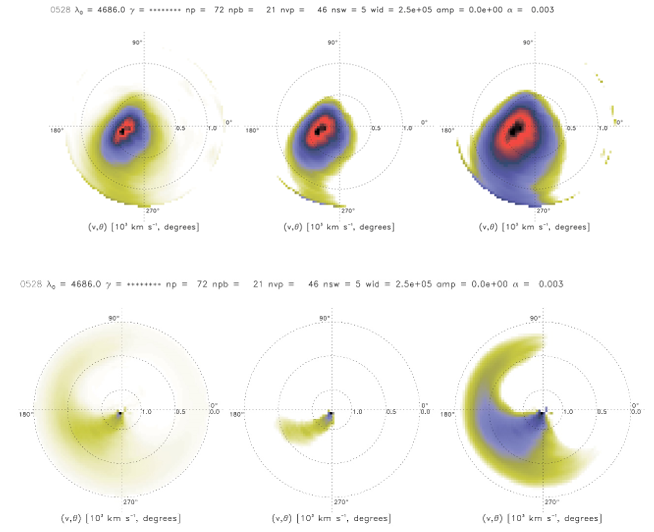 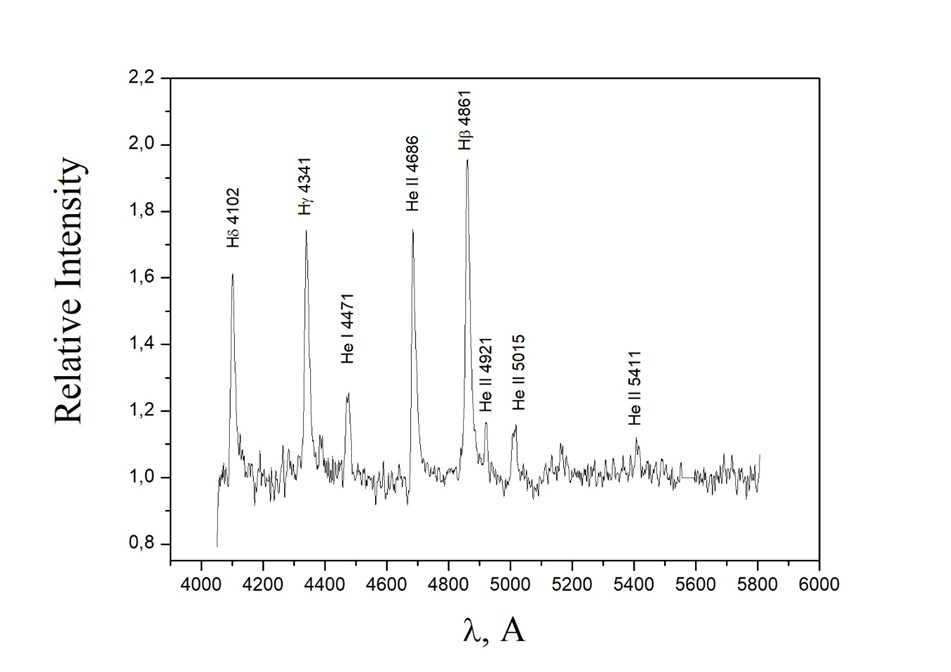 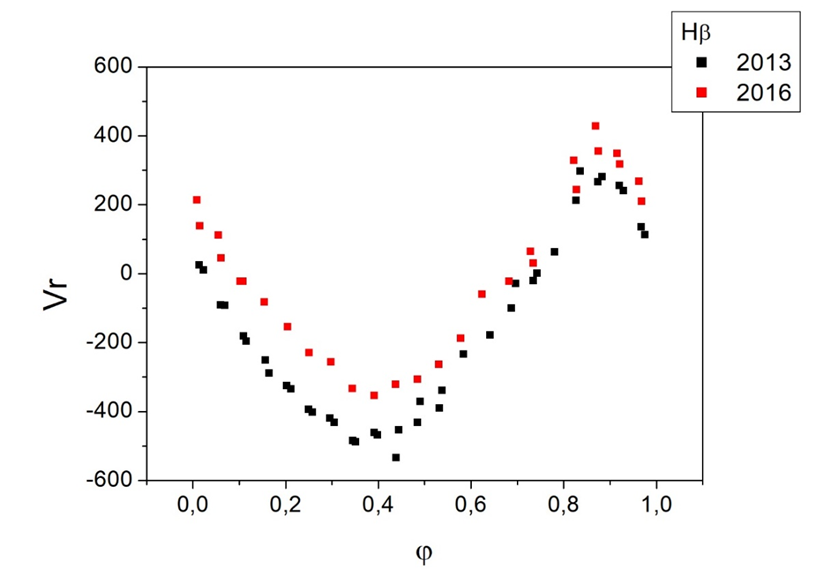 2016
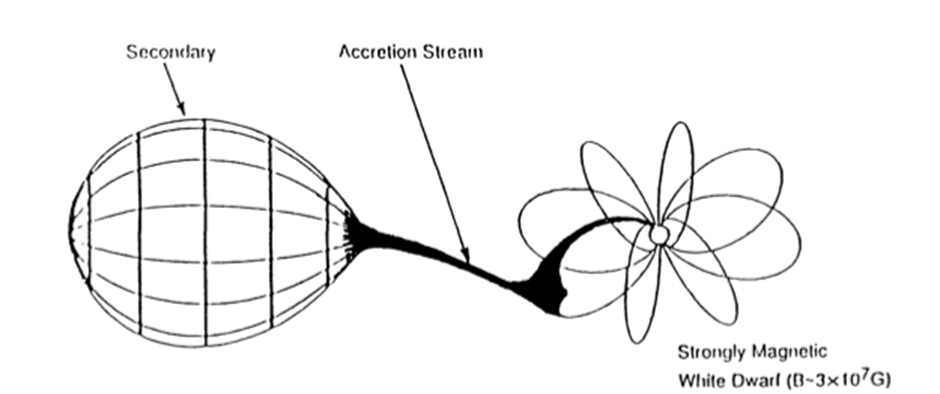 Кривые блеска
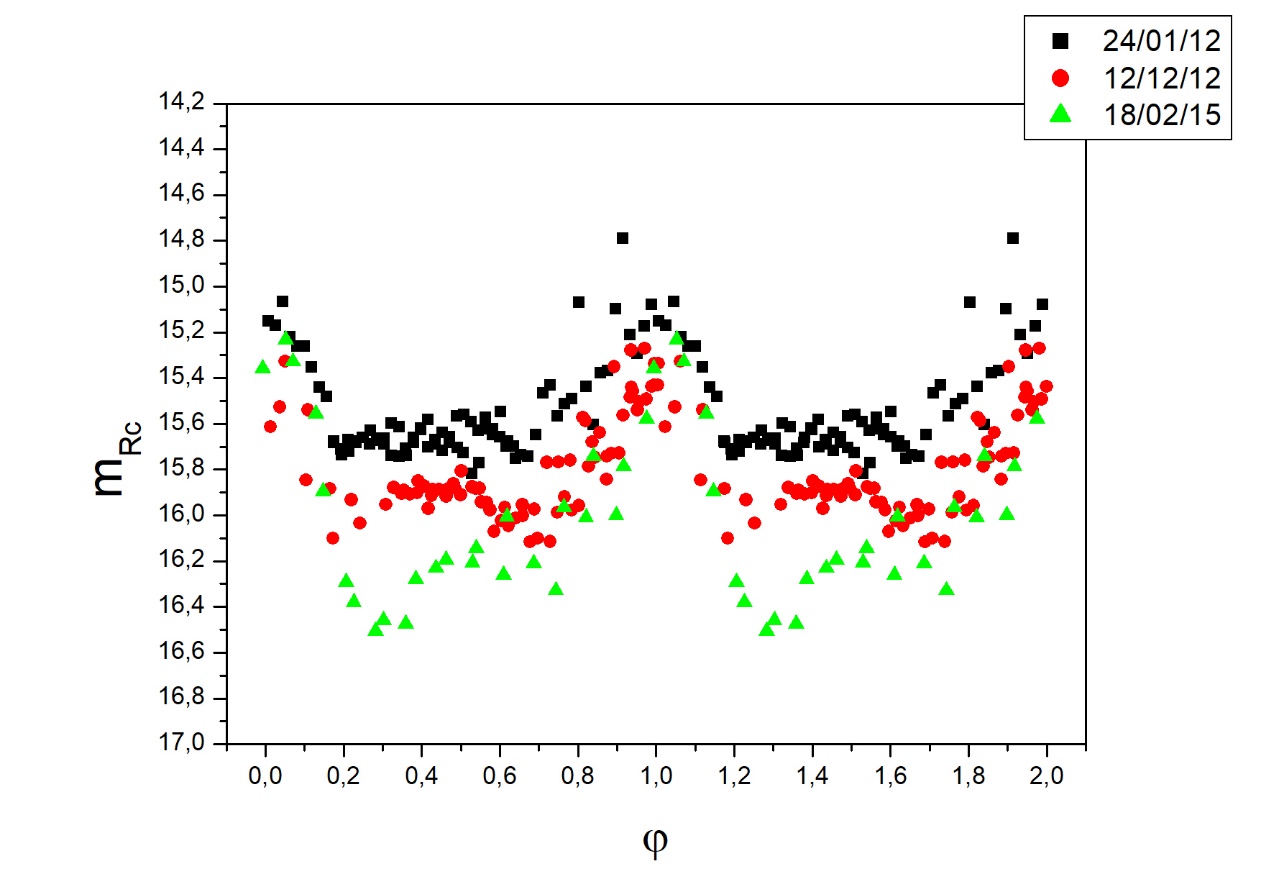 Амплитуды фотометрической переменности ΔmRc  = 0.m71. 

В период между эпохами наблюдений 2012 и 2015 годов поляр переходил из высокого в низкое состояние с понижением блеска примерно на 0.m5.
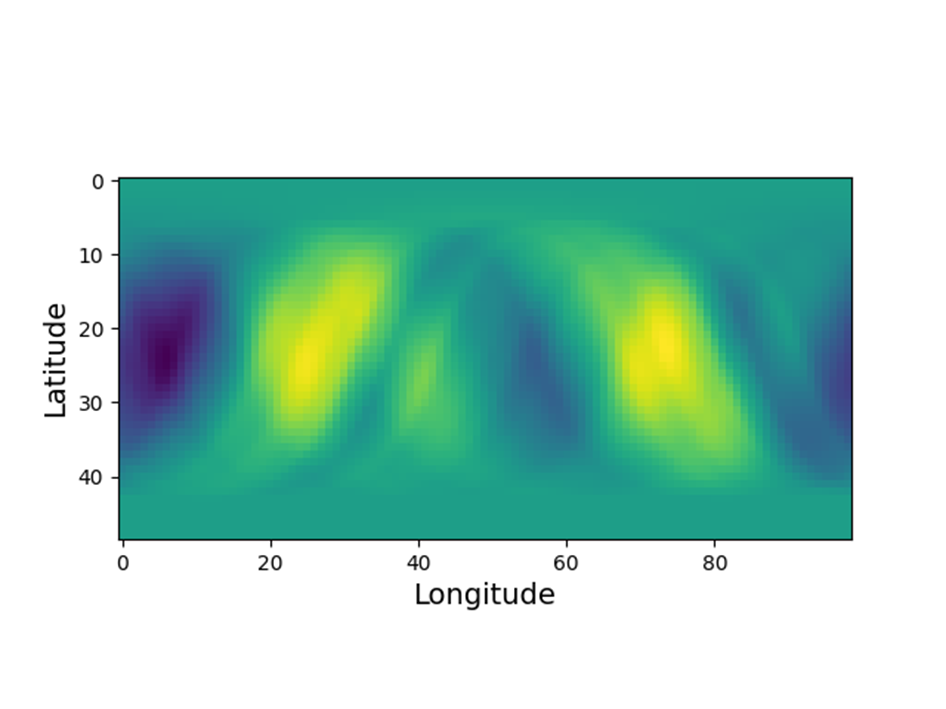 Картирование поверхности белого карлика
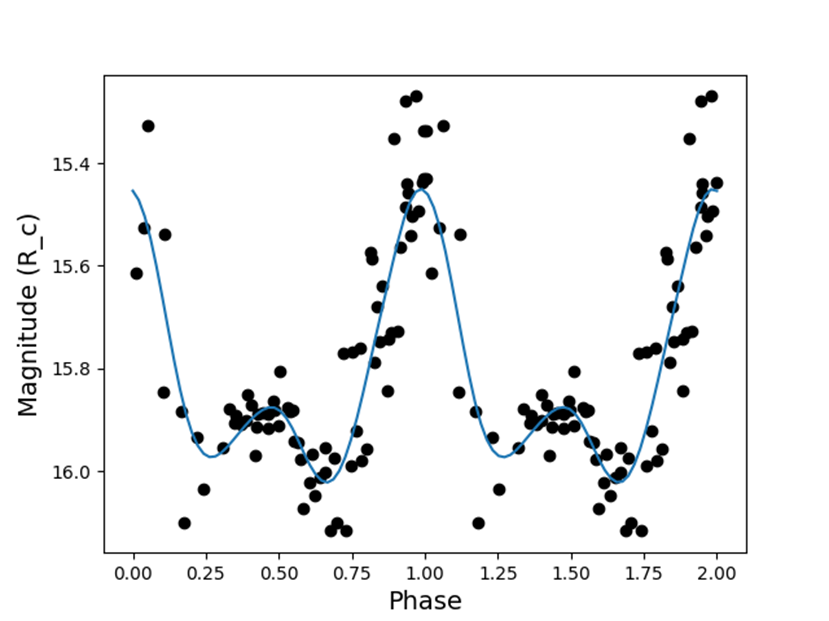 При i = 70° и α = 0,0025